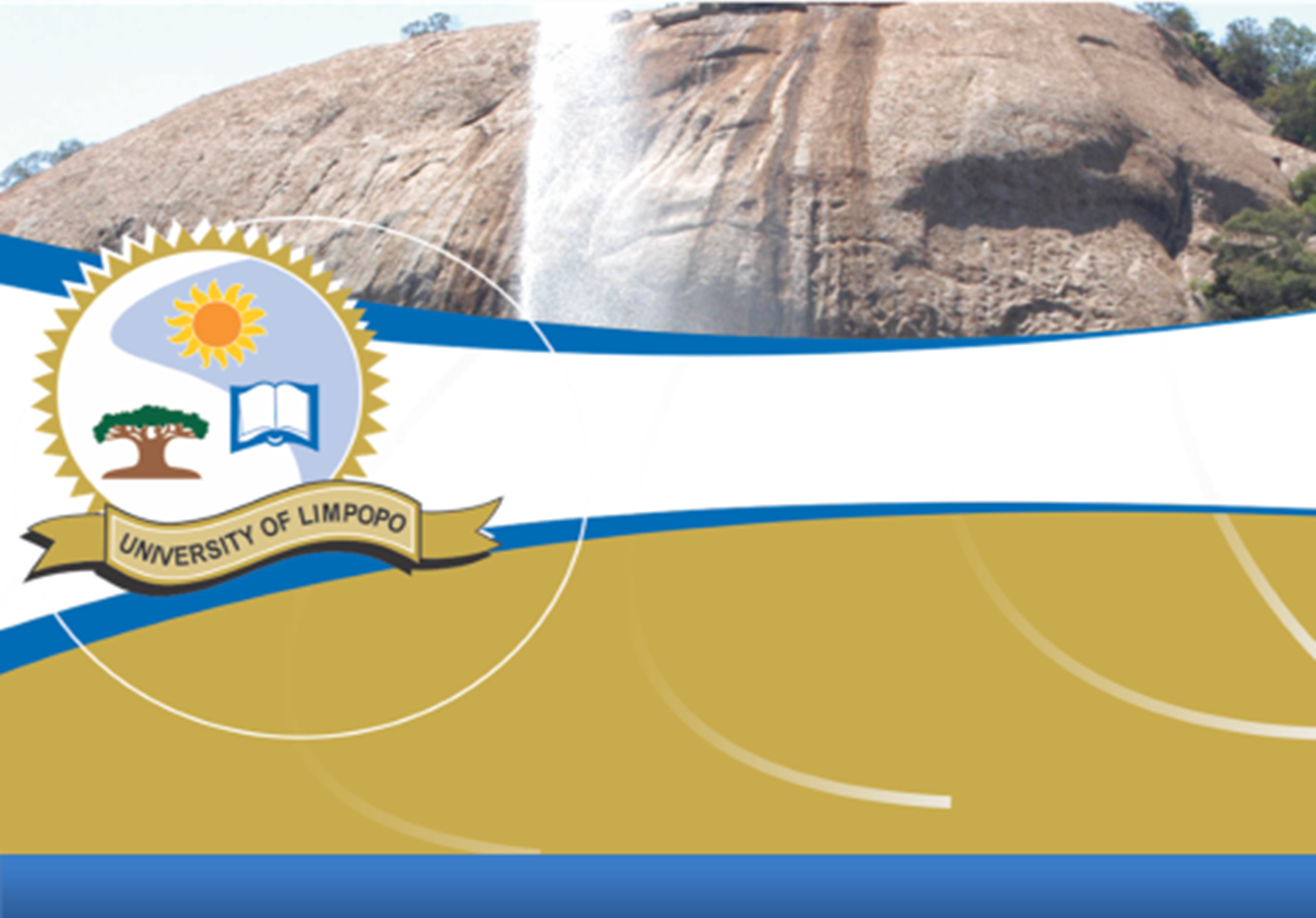 Cloud Security at the University of Limpopo
PRESENTATION
Mr Tshililo Ramovha
Introduction
The University of Limpopo has been using AWS Cloud Environment since 2022.
Primary system: ITS Integrator 4.1.
Security measures are in place to protect staff, students, and critical data.
Security Infrastructure Overview
AWS Cloud Services host the ITS Integrator 4.1 system.
FortiGate Firewall & AWS VPN secure staff access.
Back-office access is restricted to on-premise firewall, AWS VPN, and FortiGate VPN.
Self-service portal security includes AWS Web Application Firewall (WAF) for:iEnabler for students and staff.
Security Components & Access Control
Back-Office Security:
Accessible only through on-premise firewall, AWS VPN, and FortiGate VPN.
Restricts unauthorized external access
 Self-Service Portal Security:
Uses AWS Web Application Firewall (WAF).
Protects iEnabler (Student & Staff portal) from cyber threats.
Benefits of Cloud Security Approach
Strong Data Protection – Encryption and firewall controls safeguard sensitive university data.
Controlled Access – VPN & firewall ensure only authorized users can access critical systems.
Scalability & Performance – AWS WAF secures student and staff services with minimal downtime.
Compliance & Monitoring – AWS security tools help meet regulatory and cybersecurity standards.
Challenges & Mitigation Strategies
Conclusion & Recommendations
Enhance Monitoring: Implement AWS Security Hub for real-time alerts.
Regular Security Audits: Periodic assessments to identify vulnerabilities.
User Training: Educate staff and students on security best practices.
Multi-Factor Authentication (MFA): Strengthen authentication measures.
Backup & Disaster Recovery: Ensure regular backups for critical systems.
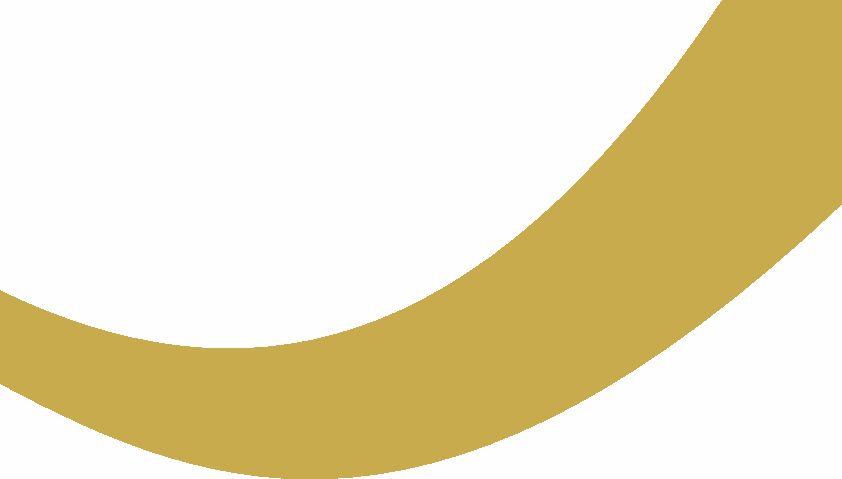 I Thank you